Surgery Presentation
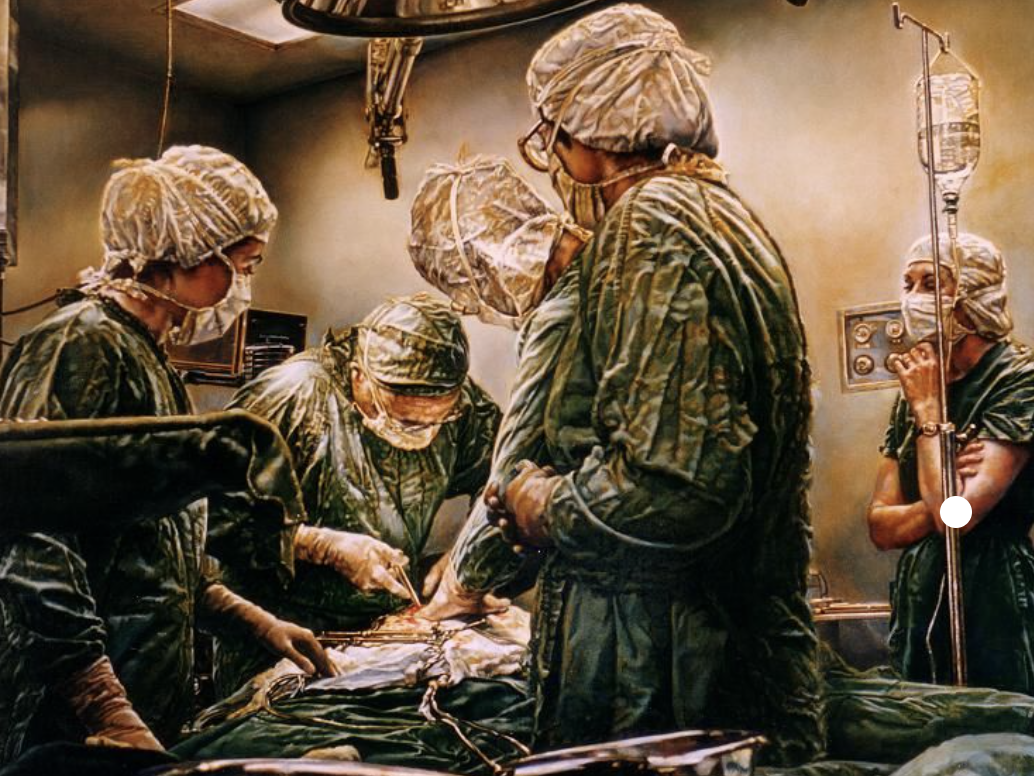 Luis Helfer
Surgery Clerkship
09.18.2024
PROFESSOR ROUNDS
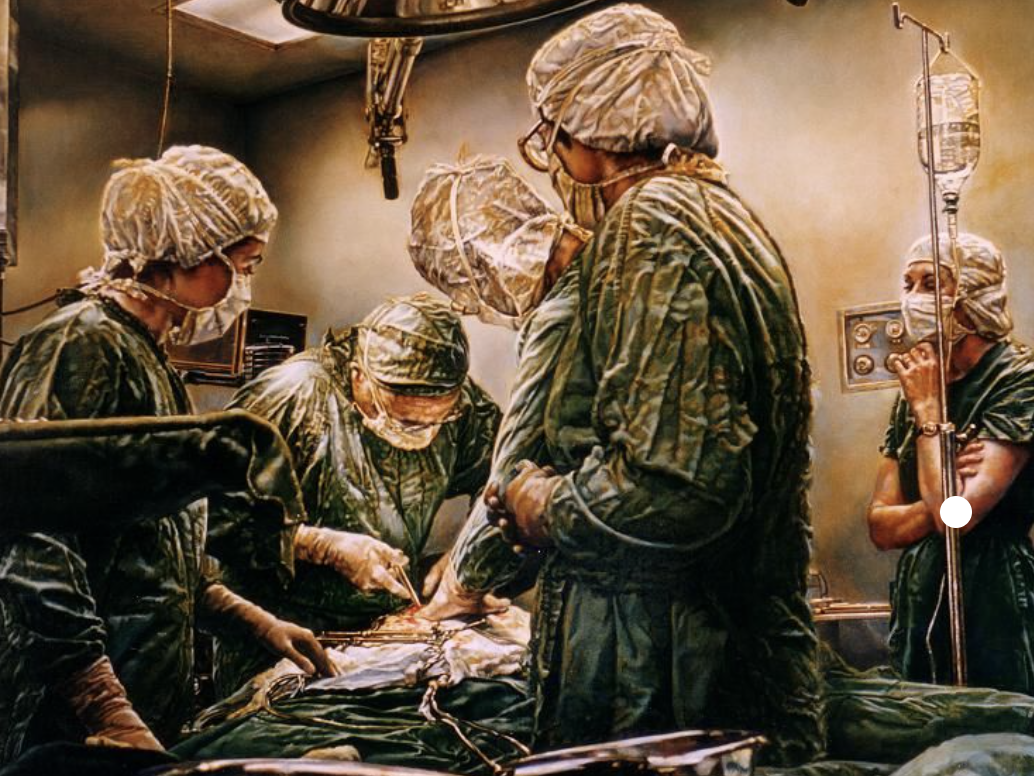 Luis Helfer
Surgery Clerkship
09.18.2024
HPI
Ms. “Bazo” is a 49-year-old with PMHx of asthma presenting with abdominal pain and a 2-week history of malaise. She has been feeling unwell for even longer and has had a decreased appetite with 20lbs weight loss over the past month. She has had nausea but no vomiting or diarrhea/constipation. She had a fever of 103°F overnight which is what prompted her to come into the ED today. Initially presented to urgent care 2 weeks ago but was told it was a UTI, for which she took antibiotics and AZO for with no improvement in her abdominal pain.
HPI
Ms. “Bazo” is a 49-year-old with PMHx of asthma presenting with abdominal pain and a 2-week history of malaise. She has been feeling unwell for even longer and has had a decreased appetite with 20lbs weight loss over the past month. She has had nausea but no vomiting or diarrhea/constipation. She had a fever of 103°F overnight which is what prompted her to come into the ED today. Initially presented to urgent care 2 weeks ago but was told it was a UTI, for which she took antibiotics and AZO for with no improvement in her abdominal pain.
HPI (continued)
PMHx:
Asthma
Unspecified depressive disorder
Opioid Use Disorder

Past SurgHx:
Laparoscopic appendectomy
Laparoscopic cholecystectomy

Medications:
Methadone 100 mg QD
Fluoxetine 40 mg QD
Physical Exam
VITALS:
T: 37.2°C
HR: 87 bpm (peripheral)
RR: 18 bpm
BP: 109/66 mmHg
SpO2: 94% (room air)
BMI: 18.90 kg/m2
Physical Exam
VITALS:
T: 37.2°C
HR: 87 bpm (peripheral)
RR: 18 bpm
BP: 109/66 mmHg
SpO2: 94% (room air)
BMI: 18.90 kg/m2
General: No acute distress, sitting in chair, well developed, well nourished
HENT: Normocephalic, atraumatic
Lungs: Non-labored breathing
Abdominal: Generalized abdominal tenderness (L>R) with no evidence of abdominal distention, no rebound tenderness, no guarding
MSK: Moving all extremities symmetrically
Skin: No rashes appreciated
Neurological: Appropriately interactive, sensation and motor function intact without focal neurological deficits
Psychological: Appropriate mood and behavior, A&O x4
Physical Exam
VITALS:
T: 37.2°C
HR: 87 bpm (peripheral)
RR: 18 bpm
BP: 109/66 mmHg
SpO2: 94% (room air)
BMI: 18.90 kg/m2
General: No acute distress, sitting in chair, well developed, well nourished
HENT: Normocephalic, atraumatic
Lungs: Non-labored breathing
Abdominal: Generalized abdominal tenderness (L>R) with no evidence of abdominal distention, no rebound tenderness, no guarding
MSK: Moving all extremities symmetrically
Skin: No rashes appreciated
Neurological: Appropriately interactive, sensation and motor function intact without focal neurological deficits
Psychological: Appropriate mood and behavior, A&O x4
Labs & Imaging
CBC:
WBC: 15.5 K/µL 
Hgb: 8.7 g/dL
HCT: 28.1%
MCV: 77
Platelets: 800 K/µLCBC
CMP:
Na+: 128 mmol/L
Cl-: 91 mmol/L
Albumin: 3.4 g/dL 
AST: 27 U/L
ALT: 14 U/L
Alkaline phosphatase: 146 IU/L
Labs & Imaging
CBC:
WBC: 15.5 K/µL (neutrophilia)
Hgb: 8.7 g/dL
HCT: 28.1%
MCV: 77
Platelets: 800 K/µL
CMP:
Na+: 128 mmol/L
Cl-: 91 mmol/L
Albumin: 3.4 g/dL 
AST: 27 U/L
ALT: 14 U/L
Alkaline phosphatase: 146 IU/L
CT Abdomen & Pelvis w/ contrast
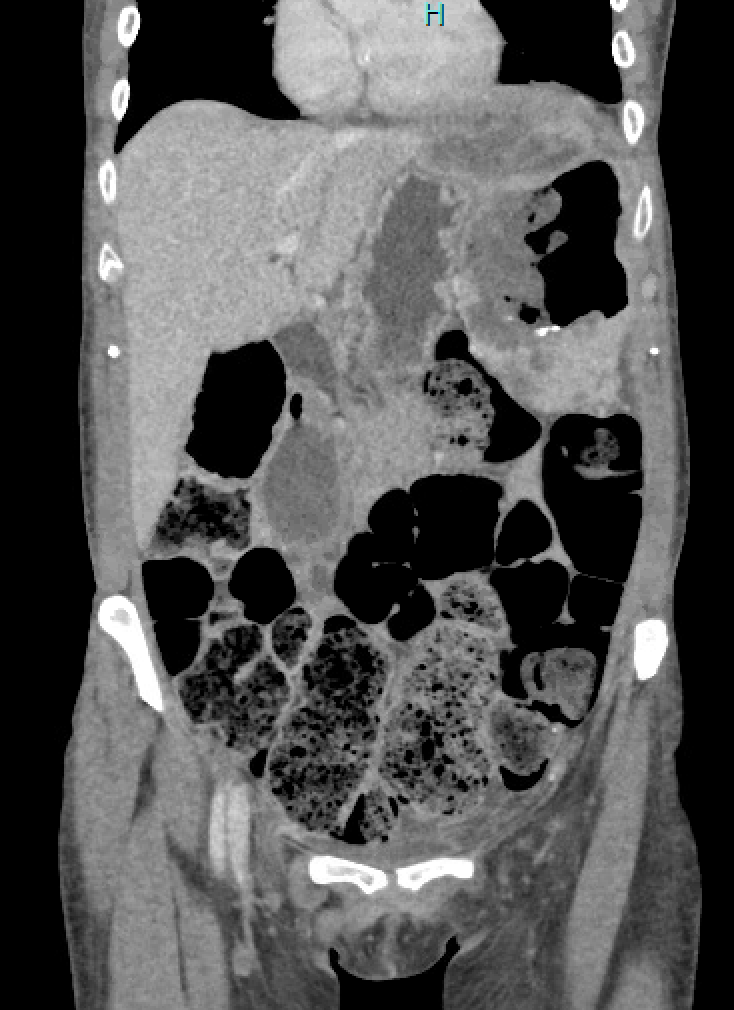 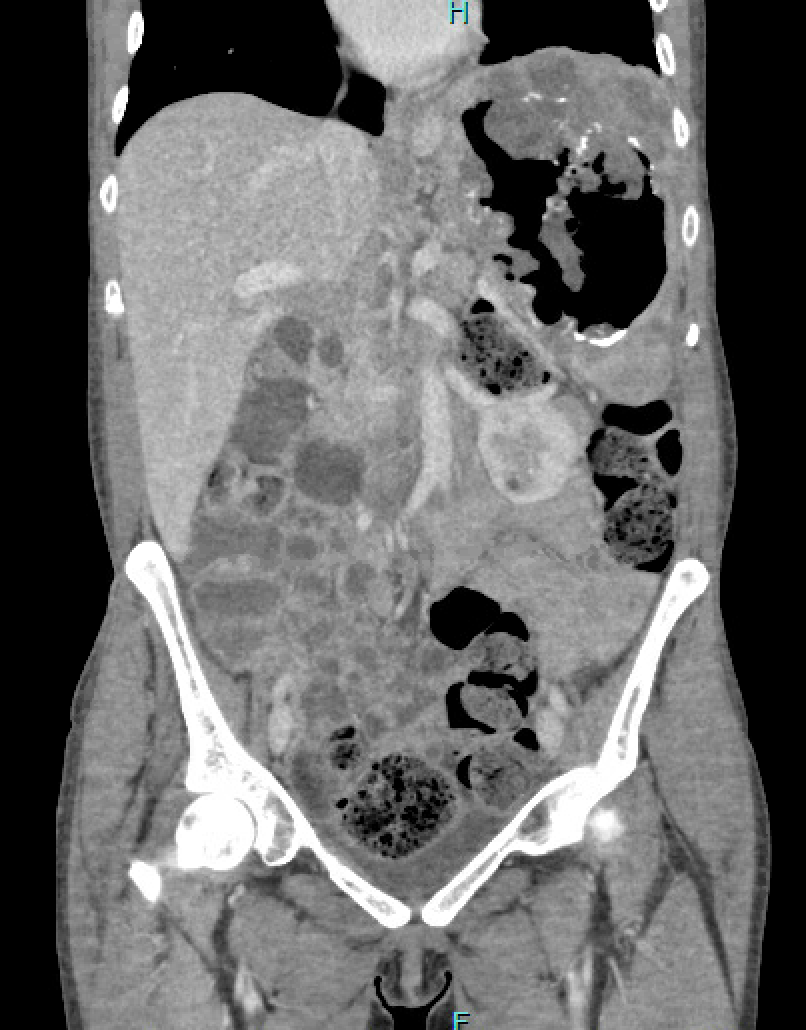 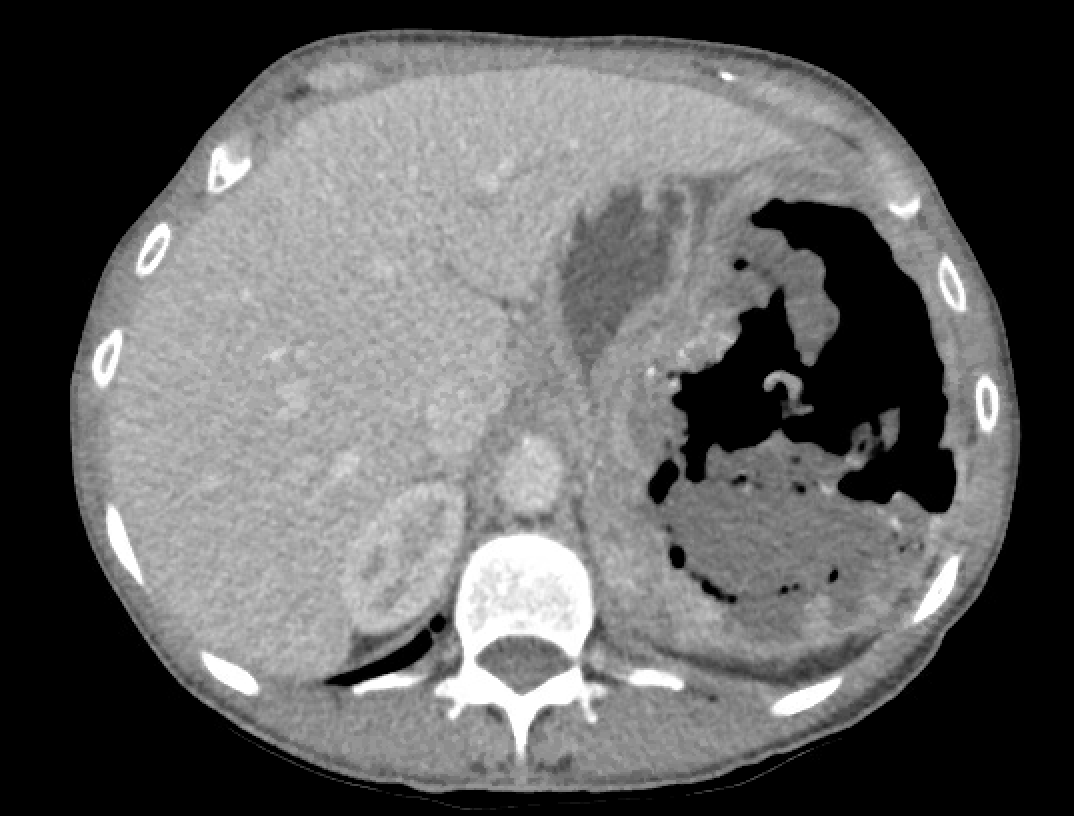 [Speaker Notes: CT Scan Results: 
Heterogenous enlarged spleen with internal necrosis and debris occupying majority of the splenic cavity
Inflammatory changings and complex collection along the L lateral hepatic lobe up to 5.4 cm
Marked fecal retention throughout the colon]
Labs & Imaging
CBC:
WBC: 15.5 K/µL (neutrophilia)
Hgb: 8.7 g/dL
HCT: 28.1%
MCV: 77
Platelets: 800 K/µL
CMP:
Na+: 128 mmol/L
Cl-: 91 mmol/L
Albumin: 3.4 g/dL 
AST: 27 U/L
ALT: 14 U/L
Alkaline phosphatase: 146 IU/L
CT Abdomen/Pelvis with contrast:
Heterogenous enlarged spleen with internal necrosis and debris occupying the majority of the splenic cavity. There is extension of inflammatory changes and complex collection along the lateral left hepatic lobe up to 5.4 cm. 
Marked fecal retention throughout the colon.
Labs & Imaging
CBC:
WBC: 15.5 K/µL (neutrophilia)
Hgb: 8.7 g/dL
HCT: 28.1%
MCV: 77
Platelets: 800 K/µL
CMP:
Na+: 128 mmol/L
Cl-: 91 mmol/L
Albumin: 3.4 g/dL 
AST: 27 U/L
ALT: 14 U/L
Alkaline phosphatase: 146 IU/L
CT Abdomen/Pelvis with contrast:
Heterogenous enlarged spleen with internal necrosis and debris occupying the majority of the splenic cavity. There is extension of inflammatory changes and complex collection along the lateral left hepatic lobe up to 5.4 cm. 
Marked fecal retention throughout the colon.
Next step…?								…SURGERY
Next step…?								…SURGERY
Exploratory Laparotomy w/ Open Splenectomy
First thing to do?
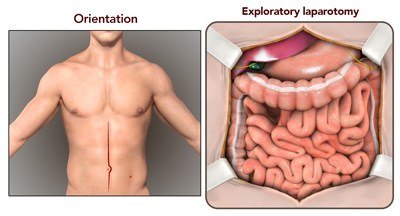 [Speaker Notes: There was a small hole at the L splenic flexure that appeared to be fistulizing with the spleen]
Exploratory Laparotomy w/ Open Splenectomy
First thing to do?
Explore for and evacuate abscesses
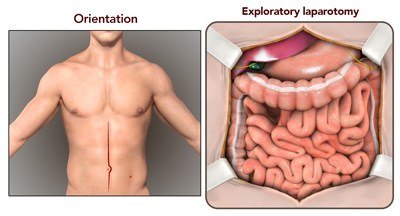 [Speaker Notes: There was a small hole at the L splenic flexure that appeared to be fistulizing with the spleen]
Exploratory Laparotomy w/ Open Splenectomy
First thing to do?
Explore for and evacuate abscesses
What did we end up finding?
The spleen was adhered to multiple components of the abdomen
Stomach
Retroperitoneum
Pancreas
Left splenic flexure
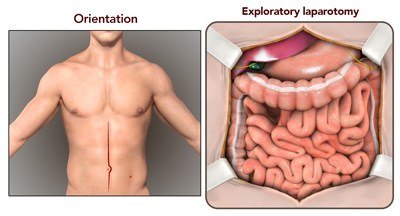 [Speaker Notes: There was a small hole at the L splenic flexure that appeared to be fistulizing with the spleen]
Exploratory Laparotomy w/ Open Splenectomy
First thing to do?
Explore for and evacuate abscesses
What did we end up finding?
The spleen was adhered to multiple components of the abdomen
Stomach
Retroperitoneum
Pancreas
Left splenic flexure
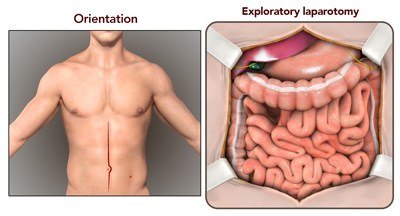 [Speaker Notes: There was a small hole at the L splenic flexure that appeared to be fistulizing with the spleen]
Exploratory Laparotomy w/ Open Splenectomy
First thing to do?
Explore for and evacuate abscesses
What did we end up finding?
The spleen was adhered to multiple components of the abdomen
Stomach
Retroperitoneum
Pancreas
Left splenic flexure
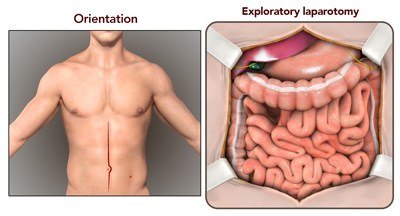 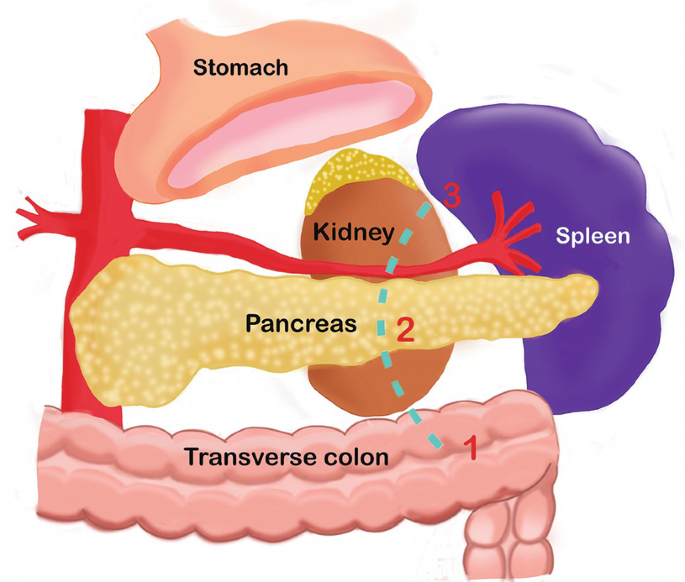 [Speaker Notes: There was a small hole at the L splenic flexure that appeared to be fistulizing with the spleen]
Exploratory Laparotomy w/ Open Splenectomy
Once the splenic flexure was freed, we noticed that there was a small hole at the L splenic flexure
Given the large amount of contamination in the LUQ, elected to perform the Hartmann procedure
[Speaker Notes: GIA80 load staplers for incising the colon
Mesentery was transected using a Ligasure device]
Exploratory Laparotomy w/ Open Splenectomy
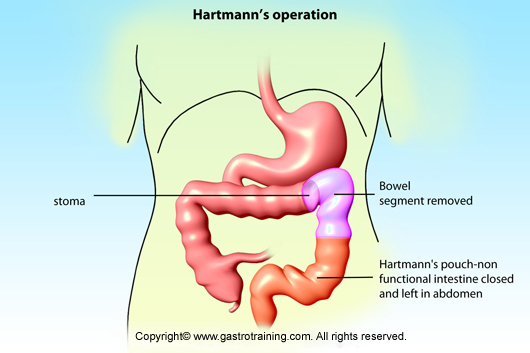 Once the splenic flexure was freed, we noticed that there was a small hole at the L splenic flexure
Given the large amount of contamination in the LUQ, elected to perform the Hartmann procedure
[Speaker Notes: GIA80 load staplers for incising the colon
Mesentery was transected using a Ligasure device (uses energy and pressure to create vessel fusion)]
Exploratory Laparotomy w/ Open Splenectomy
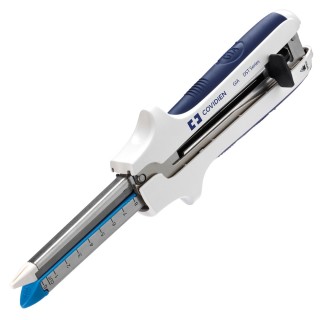 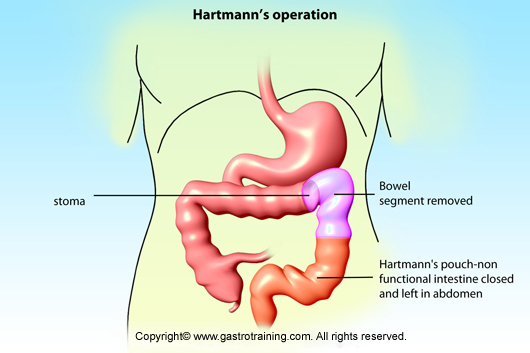 Once the splenic flexure was freed, we noticed that there was a small hole at the L splenic flexure
Given the large amount of contamination in the LUQ, elected to perform the Hartmann procedure
[Speaker Notes: GIA80 load staplers for incising the colon
Mesentery was transected using a Ligasure device (uses energy and pressure to create vessel fusion)]
Exploratory Laparotomy w/ Open Splenectomy
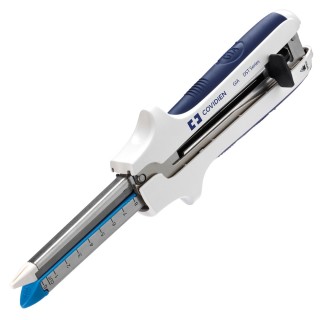 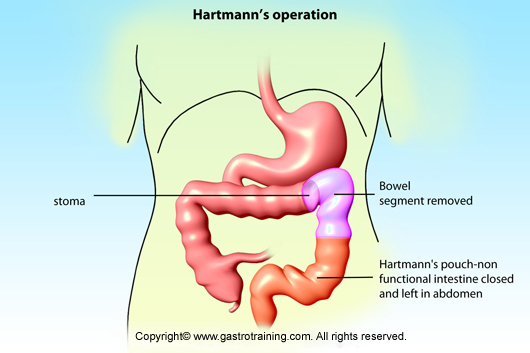 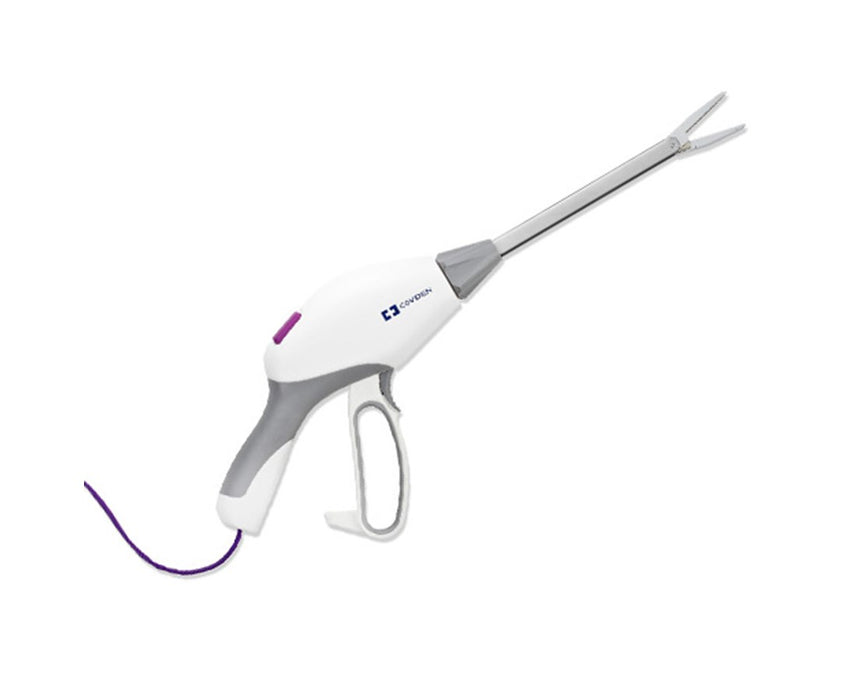 Once the splenic flexure was freed, we noticed that there was a small hole at the L splenic flexure
Given the large amount of contamination in the LUQ, elected to perform the Hartmann procedure
[Speaker Notes: GIA80 load staplers for incising the colon
Mesentery was transected using a Ligasure device (uses energy and pressure to create vessel fusion)]
Exploratory Laparotomy w/ Open Splenectomy
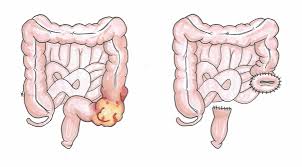 Once the splenic flexure was freed, we noticed that there was a small hole at the L splenic flexure
Given the large amount of contamination in the LUQ, elected to perform the Hartmann procedure
[Speaker Notes: GIA80 load staplers for incising the colon
Mesentery was transected using a Ligasure device (uses energy and pressure to create vessel fusion)]
Spleen!
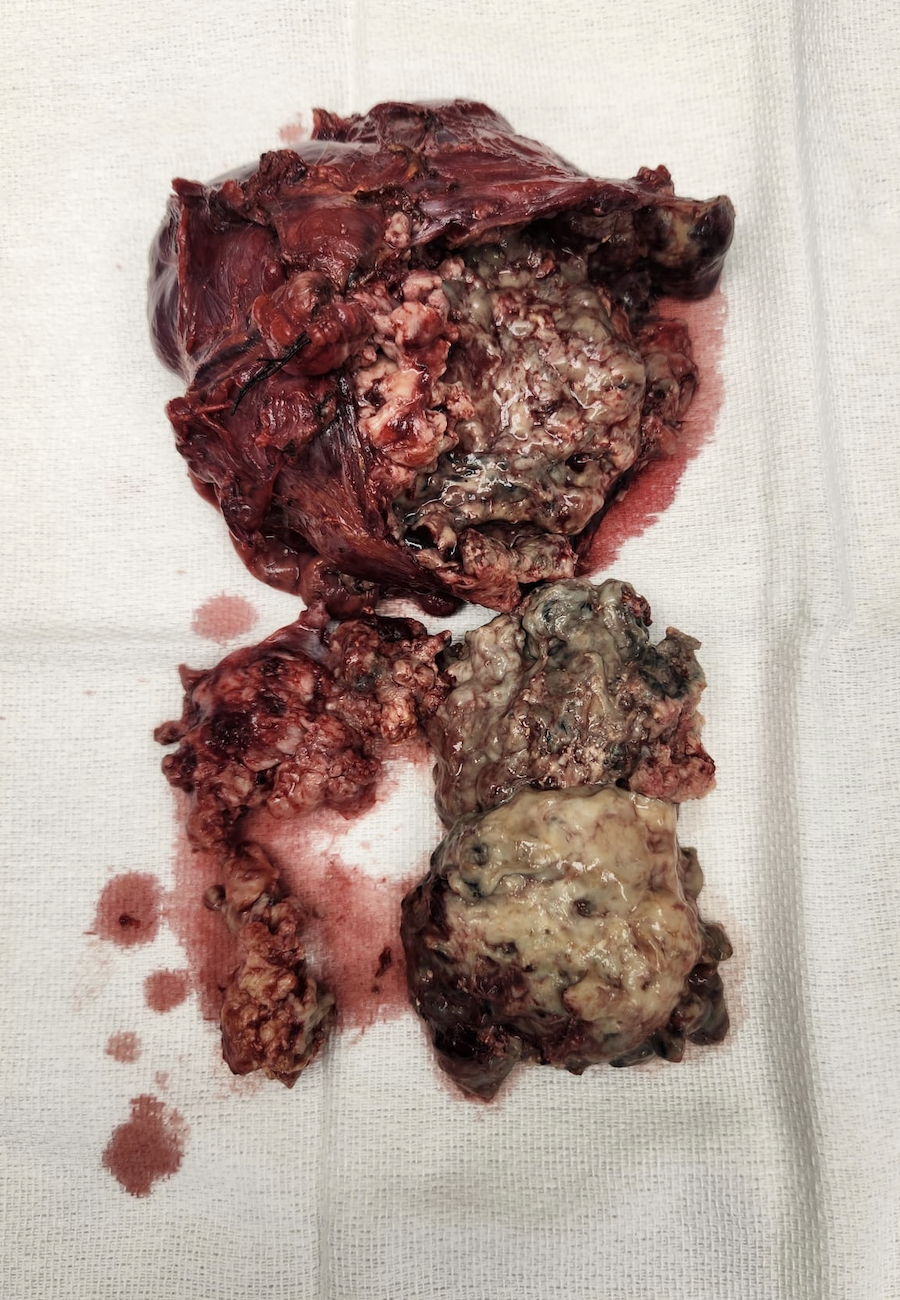 Exploratory Laparotomy w/ Open Splenectomy
Ms. “Bazo” initial POD1:
Not happy with us
Moderate pain – started on PCA pump for self administration
Contacted CODAC; restarted on her daily methadone and fluoxetine tx
Abx coverage with Zosyn (think about what type of bacterial infection was present)
Post-splenectomy vaccines
Encourage ambulation
[Speaker Notes: CODAC: behavioral health and substance use treatment
Gram negative anaerobes
Splenectomy vaccines: pneumococcal, meningococcal, Hemophilus influenza]
Questions?
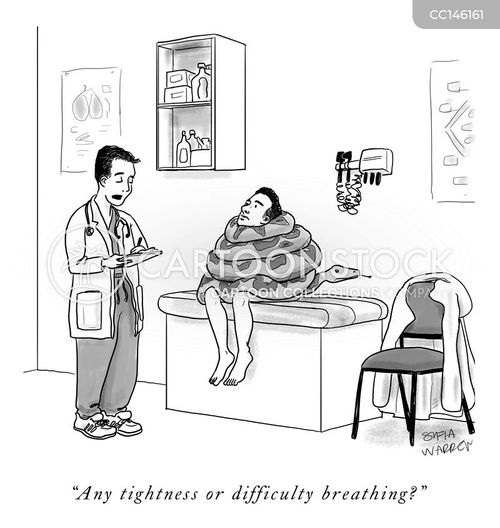